Foro Farmacéutico de las AméricasAsamblea General Ordinaria
Informe de Labores
Secretaría Técnica
Periodo 2021-2022
Dra. Yajaira Quesada Rojas
19 de noviembre de 2022
La Secretaría Técnica y la oficina administrativa del Foro son proporcionadas por una de las organizaciones nacionales miembros
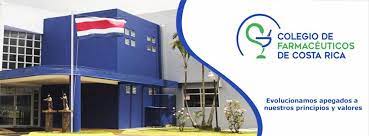 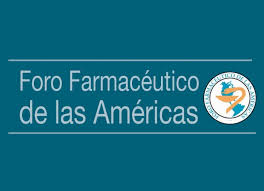 EJECUCIÓN DE ACTIVIDADES CONTEMPLADAS EN LOS OBJETIVOS ESPECÍFICOS EN LOS QUE LA SECRETARÍA TÉCNICA TUVO PARTICIPACIÓN2021-2022
PARTICIPACIÓN DE LAS REUNIONES ORDINARIAS Y EXTRAORDINARIAS
PARTICIPACIÓN DE LAS REUNIONES FIP-FOROS REGIONALES
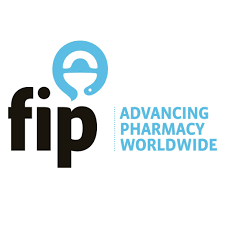 ADMINISTRACIÓN DE LOS MEDIOS DE COMUNICACIÓN
INFORME ANUAL FIP
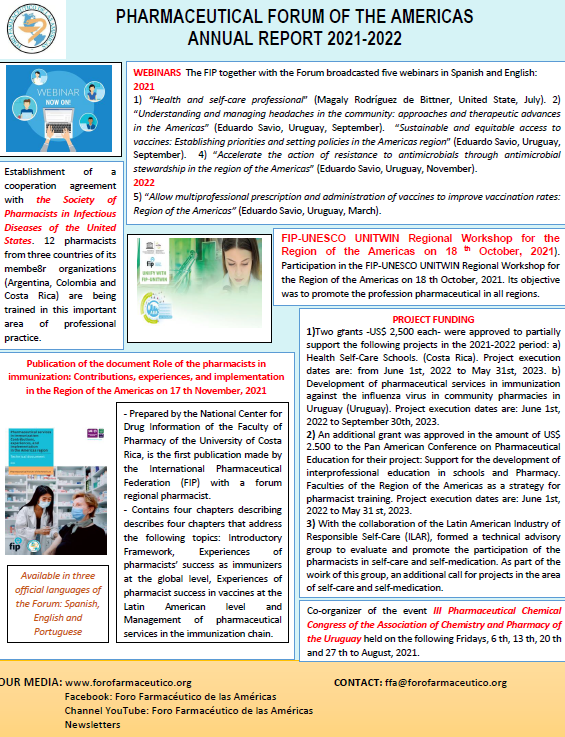 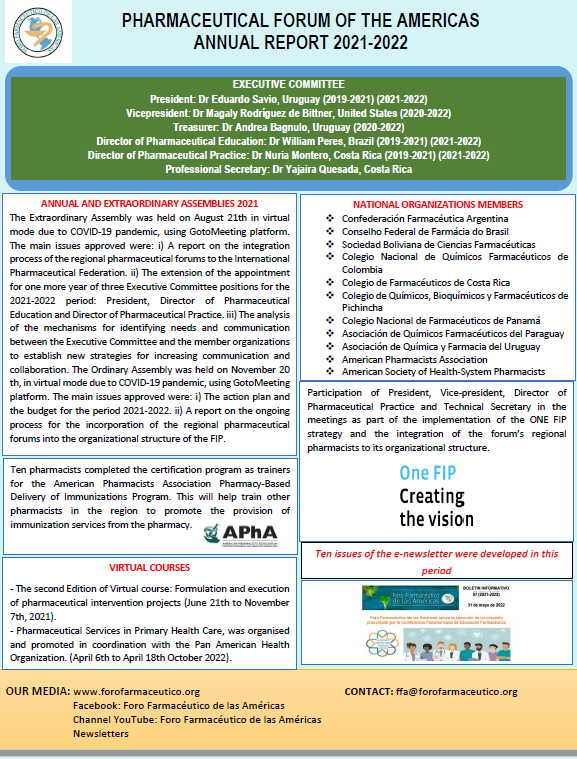 GRUPOS DE TRABAJO
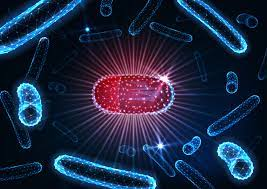 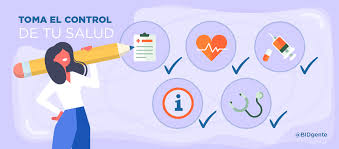 PROYECTOS FONDOS CONCURSABLES
TUTORÍA EN EL CURSO DE SERVICIOS FARMACÉUTICOS CON ENFOQUE EN ATENCIÓN PRIMARIA EN SALUD
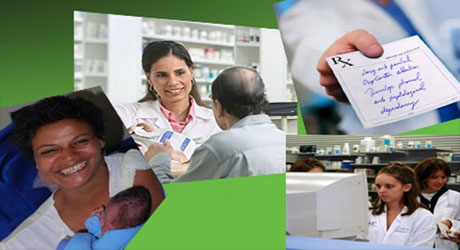 De abril a octubre de 2022
PARTICIPACIÓN ACTIVA EN LAS ACCIONES DE LA CONFERENCIA PANAMERICANA DE EDUCACIÓN FARMACÉUTICA
9 Charlas 
(febrero-octubre)
RED PANAMERICANA DE EDUCACIÓN FARMACÉUTICA
PARTICIPACIÓN Congreso Mundial de Farmacia y Ciencias Farmacéuticas de la Federación Internacional Farmacéutica
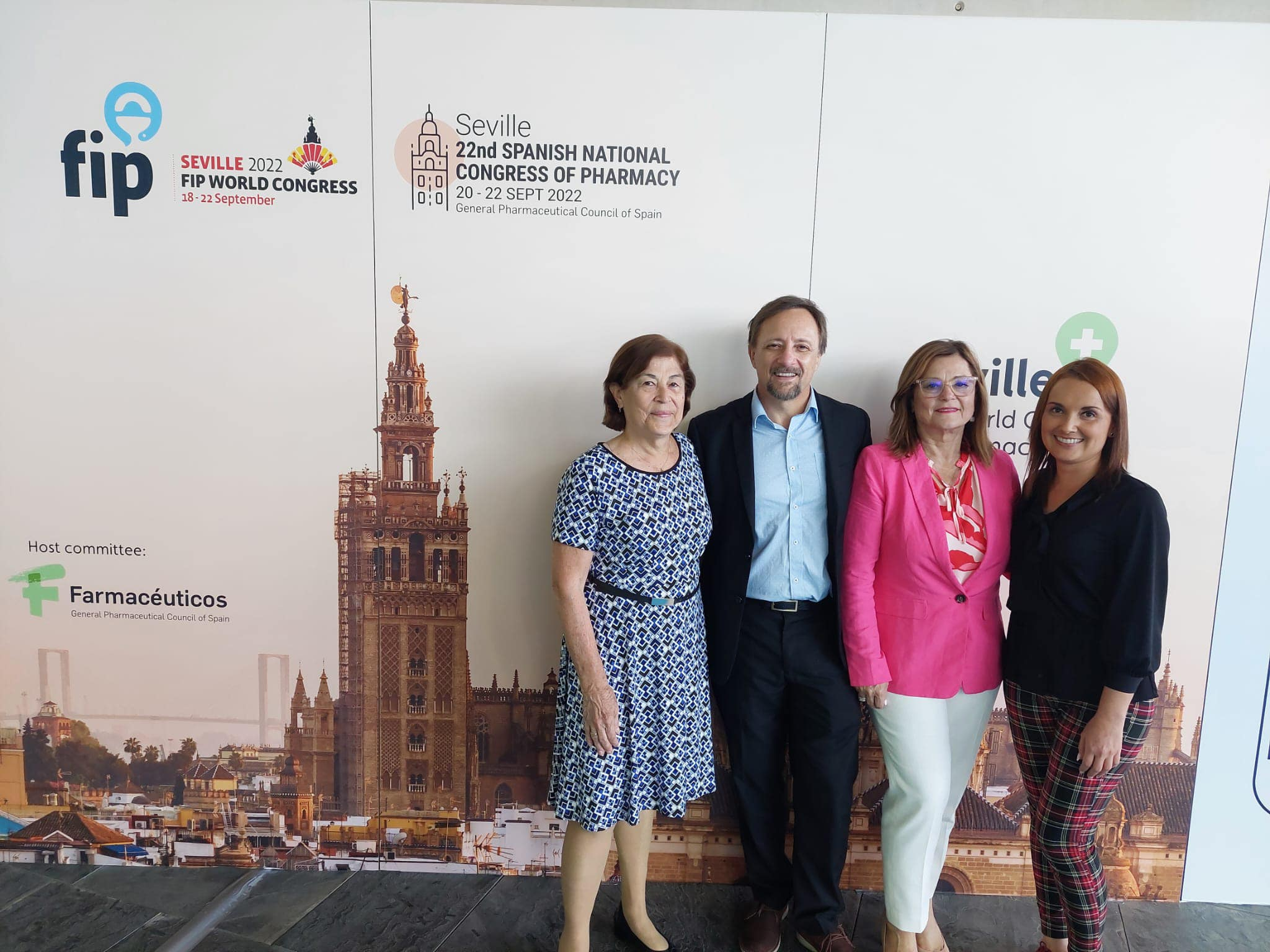 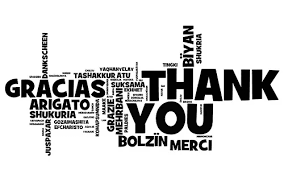